(12-2) OOP: More Polymorphism in C++D & D Chapter 12
Instructor - Andrew S. O’Fallon
CptS 122 (April 3, 2024)
Washington State University
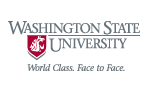 Key Concepts
Downcasting
Keyword dynamic_cast
Keyword static_cast
2
A. O’Fallon
What is Downcasting?
The compiler provides a means to access derived-class-only members via a base-class pointer that refers to a derived-class object
We can explicitly cast the base-class pointer to a derived-class pointer – this is downcasting
C++ provides a few different ways for downcasting – some are safer than others
Be very careful and cautious when working with a downcast!
3
A. O’Fallon
Hierarchical Inheritance - Inheritance Structure of Video Game Characters (I)
Let’s revisit our example - Deity, Alien, and Human classes are derived from a base class Character:
Character
Hierarchical inheritance
Deity
Alien
Human
4
A. O’Fallon
Hierarchical Inheritance - Inheritance Structure of Video Game Characters (II)
Recall the following for the base class Character:
class Character
{
	public:
                            // Will not show setters, getters, constructors explicitly
             virtual ~Character (); // virtual destructor
	              virtual void move (int x, int y);
		virtual void render ();
	private:
		int mPosX;
		int mPosY;
		Image mSprite;
};
5
A. O’Fallon
Hierarchical Inheritance - Inheritance Structure of Video Game Characters (III)
Let’s add some extra attributes to the three derived classes, which are not accessible in the base class
class Deity : public Character // public inheritance
{
	public:
	private:
	                  string mType;
};
class Alien : public Character
{
	public:
	private:
 	                  int mPower;
};
class Human : public Character
{
	public:
	private:
	                  char mGender;
};
6
A. O’Fallon
Explicit Downcast – C Style
Given the following fragment:
Character *pBase1, *pBase2, *pBase3;
pBase1 = new Deity; // Character * - base-class pointer
pBase2 = new Alien;
pBase3 = new Human;

// We will NOT be able to access the derived-class-only members 
// through the base-class pointer unless we downcast to each
// of the specific derived-class types
((Deity *) pBase1)->mType
((Alien *) pBase2)->mPower
((Human *) pBase3)->mGender
Generally, this form of downcasting is not considered type-safe
7
A. O’Fallon
Dynamic Downcast – C++ Style
Safely converts pointers and references to derived-class types in an inheritance hierarchy – allows for runtime checks – only works with polymorphic types (i.e. must have at least one virtual function)
// Note: if the dynamic cast is successful, then dynamic_cast
// returns a value of the new type, i.e. Deity *, Alien *, or
// Human *. If the cast fails, then null pointer is returned for pointers
// or an exception is thrown for references.
(dynamic_cast <Deity *> (pBase1))mType
(dynamic_cast <Alien *> (pBase2))mPower
(dynamic_cast <Human *> (pBase3))mGender
If you want to check the result of dynamic_cast, then consider (runtime check):
      Deity *pDeity = dynamic_cast <Deity *> (pBase1);
        if (pDeity != nullptr)  // Was address to object returned?
        {
	// pDeity->mType – access mType 
         }
8
A. O’Fallon
Static Downcast – C++ Style
Not guaranteed to safely convert pointers and references to derived-class types in an inheritance hierarchy – avoids the cost of a runtime check, but only safe if program has other logic to guarantee that a valid cast can be performed

(static_cast <Deity *> (pBase1))mType
(static_cast <Alien *> (pBase2))mPower
(static_cast <Human *> (pBase3))mGender
9
A. O’Fallon
Summary
We can explicitly cast the base-class pointer to a derived-class pointer – this is downcasting – to access members in the derived-class that are not in the base-class
The casts should only be performed between types that are in the same inheritance hierarchy
10
A. O’Fallon
References
P.J. Deitel & H.M. Deitel, C++ How to Program (9th Ed.), Pearson Education , Inc., 2014.
J.R. Hanly & E.B. Koffman, Problem Solving and Program Design in C (7th Ed.), Addison-Wesley, 2013
11
A. O’Fallon